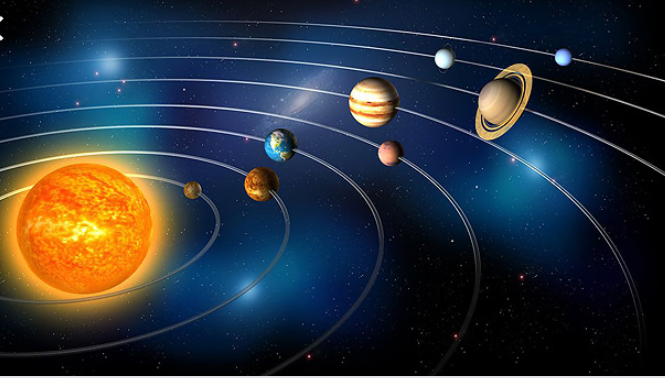 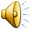 Задание №1
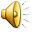 Задание №2
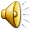 Физминутка с Гугушей
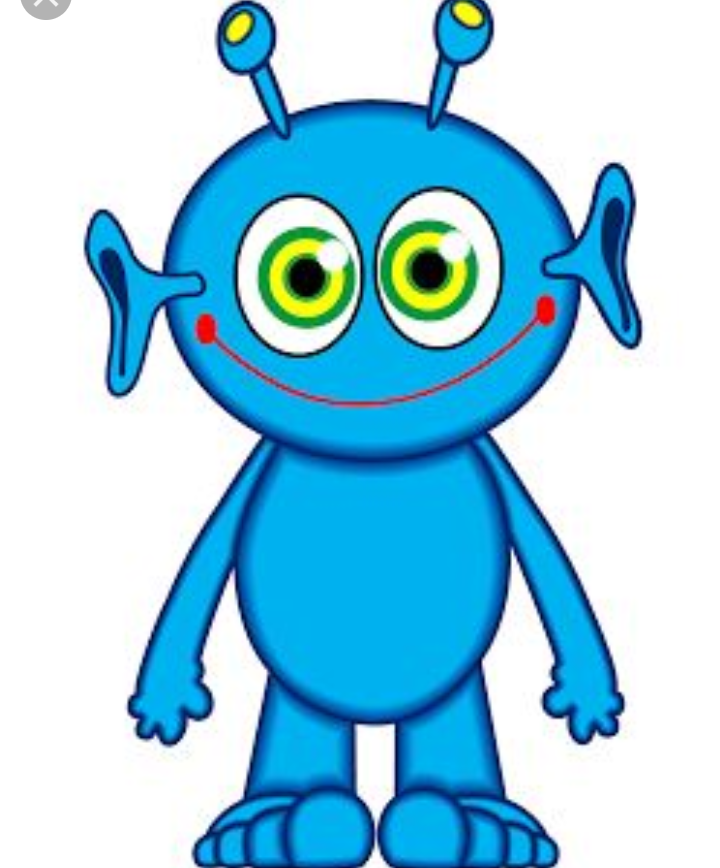 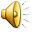 Планета Альфа
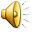 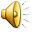